Ceļu satiksmes drošības padomes sēde2021.gada 25.februārisCeļu satiksmes drošības plāna 2021.-2027.gadam projektsTālivaldis VectirānsSatiksmes ministrijas Autosatiksmes departamenta direktors
1
Ceļu satiksmes drošības plāns 2021-2027
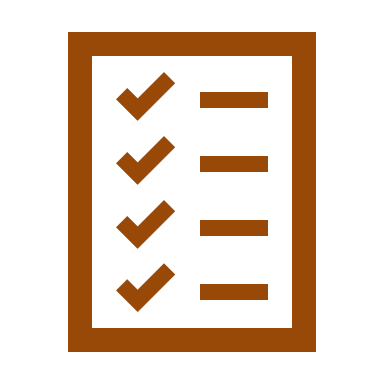 Ceļu satiksmes drošības programmas (plāni) kopš 1994 :

• Ceļu satiksmes drošības programma 1994 – 1999
• Nacionālā ceļu satiksmes drošības programma 2000 – 2006
• Ceļu satiksmes drošības programma 2007 – 2013
• Ceļu satiksmes drošības plāns 2014-2016
• Ceļu satiksmes drošības plāns 2017-2020

Nākamajā periodā – Ceļu satiksmes drošības plāns 2021 – 2027
2
Ceļu satiksmes drošības plāns 2021-2027
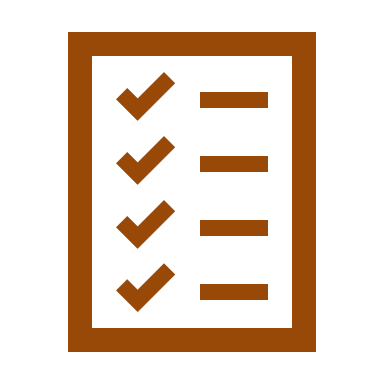 2020.gadā noslēdzās iepriekšējais plānošanas periods (2010 – 2020)

 Jaunais plāns ievada nākamo periodu – 2021 - 2030

Ceļu satiksmes drošības uzlabošanā neatsverama ir visu dalībnieku aktīva iesaiste un pareiza attieksme pret drošību, tādējādi plāna aktivitātes aptver visu ceļu satiksmes dalībnieku loku.

Plānā noteikti rīcības virzieni ceļu satiksmes drošības uzlabošanā, nosakot atbildīgās institūcijas un rīcības virzienu īstenošanas termiņus un nepieciešamo finansējumu.
3
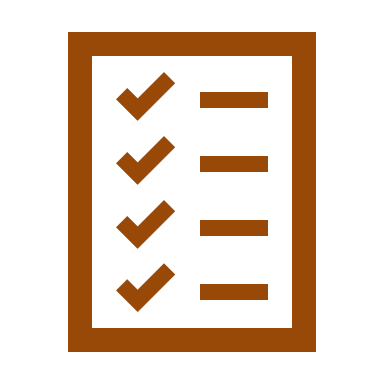 Ceļu satiksmes drošības plāns 2021-2027
Plānā tiek pievērsta uzmanība faktoriem, kas tiešā mērā ietekmē ceļu satiksmes drošību:
cilvēks (satiksmes dalībnieks)
 transportlīdzeklis (tā tehniskais stāvoklis un aprīkojums)
apkārtējās vide (ceļu infrastruktūra).
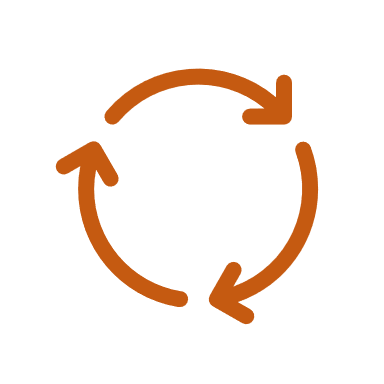 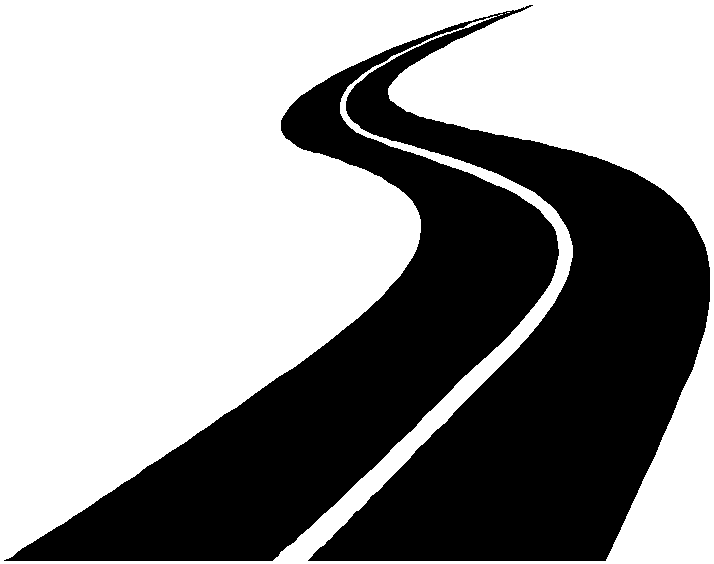 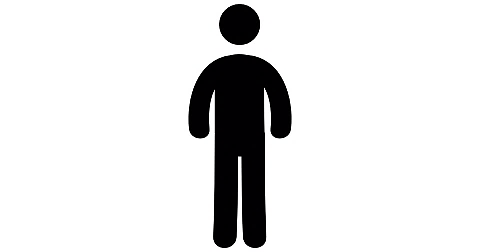 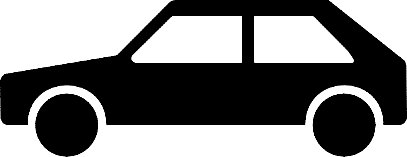 4
Ceļu satiksmes drošības plāns 2021-2027
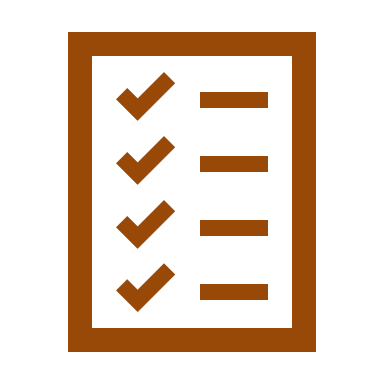 Starptautiskie plānošanas dokumenti un stratēģijas, kas ņemtas vērā plāna izstrādē:

2020.gada Stokholmas deklarācija
ITF OECD Ceļu satiksmes drošības ziņojumi (2019/2020)
ANO Desmitgades rīcības plāns ceļu satiksmes drošībai 2021. – 2030.gadam
ES ceļu satiksmes drošības politikas pamatnostādnes 2021.-2030.gadam - nākamie soļi ceļā uz Nulles Vīziju
Baltā grāmata “Ceļvedis uz Eiropas vienoto transporta telpu – virzībā uz konkurētspējīgu un resursefektīvu transporta sistēmu”
Ilgtspējīgas un viedas mobilitātes stratēģija
5
Ceļu satiksmes drošības plāns 2021-2027
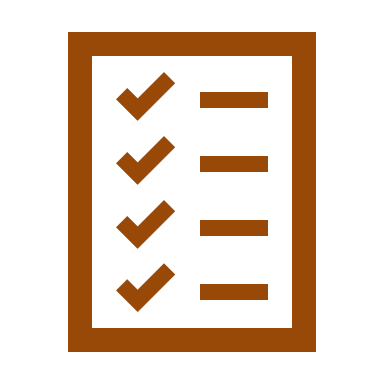 Ceļu satiksmes drošības veiktspējas indikatori (KPI)
6
Ceļu satiksmes drošības plāns 2021-2027
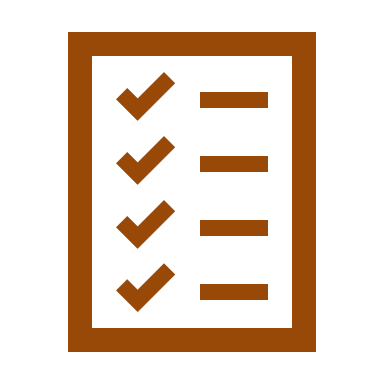 Plānā ņemti vērā pētījuma «Ceļu satiksmes drošības plāna 2017.-2020.gadam gala ietekmes izvērtējums» rezultāti:


Vērtēti 4 alternatīvie rīcības scenāriji – bez papildus pasākumiem, minimālais, optimālais un maksimālais scenārijs

CSD plāna pasākumu ietvars līdzšinējā apjomā nav pietiekams un turpmāk nepieciešami būtiski uzlabojumi

identificētas rīcības politikas prioritātes nākamajam periodam
7
Ceļu satiksmes drošības plāns 2021-2027
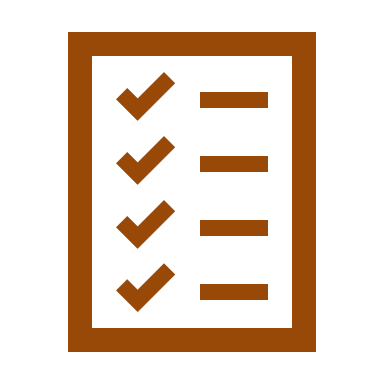 Plāna mērķis saskaņā ar «Nulles vīziju»:

2030.gadā ceļu satiksmes negadījumos bojāgājušo un smagi ievainoto skaita samazinājums 50% apmērā pret 2020.gadu.
Nulles vīzija 2050.gadā
8